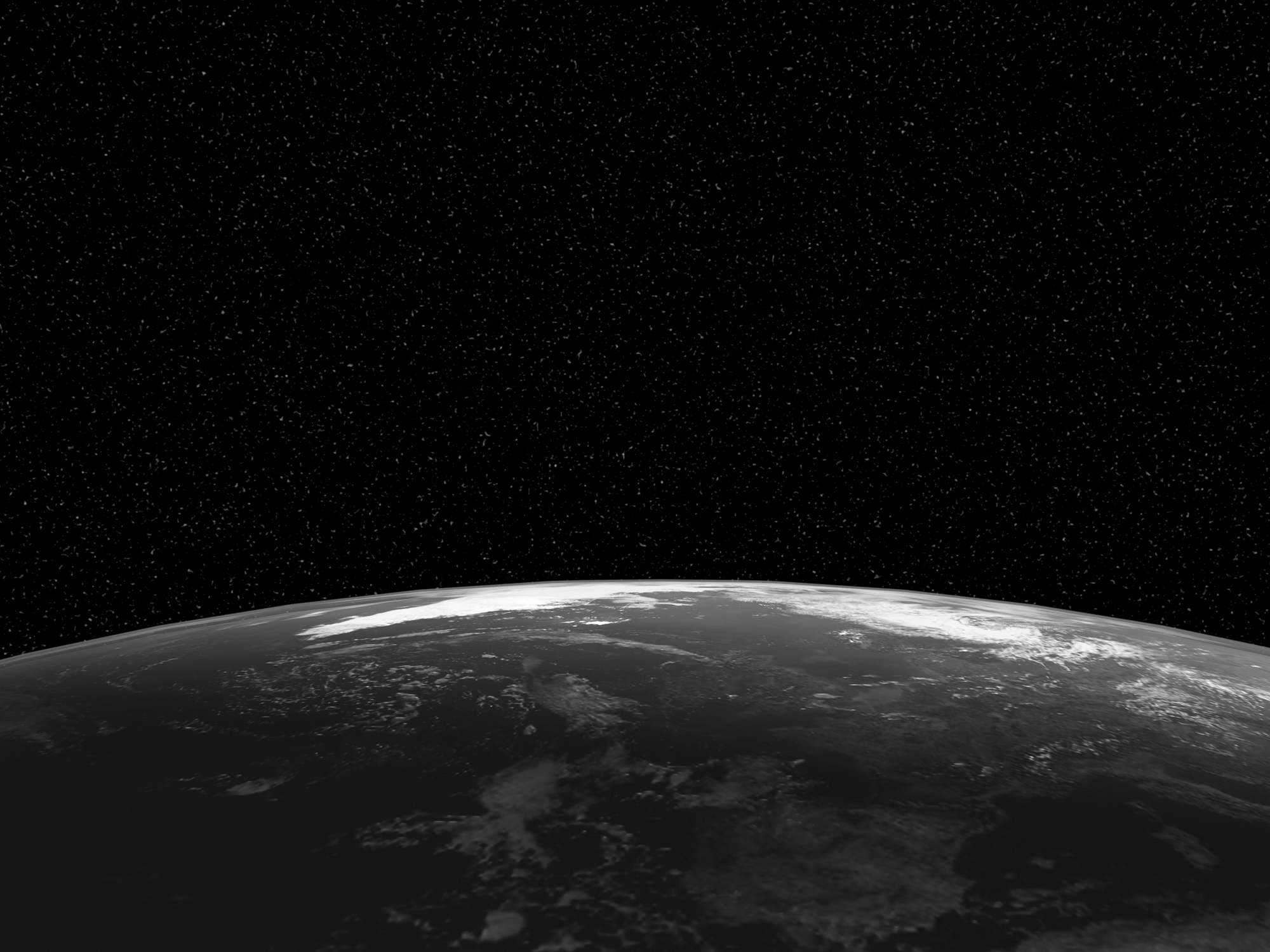 Long term monitoring of satellite 
radiances using the Met Office NWP model
R. Saunders, T. Blackmore, B. Candy, P. Francis & T. Hewison
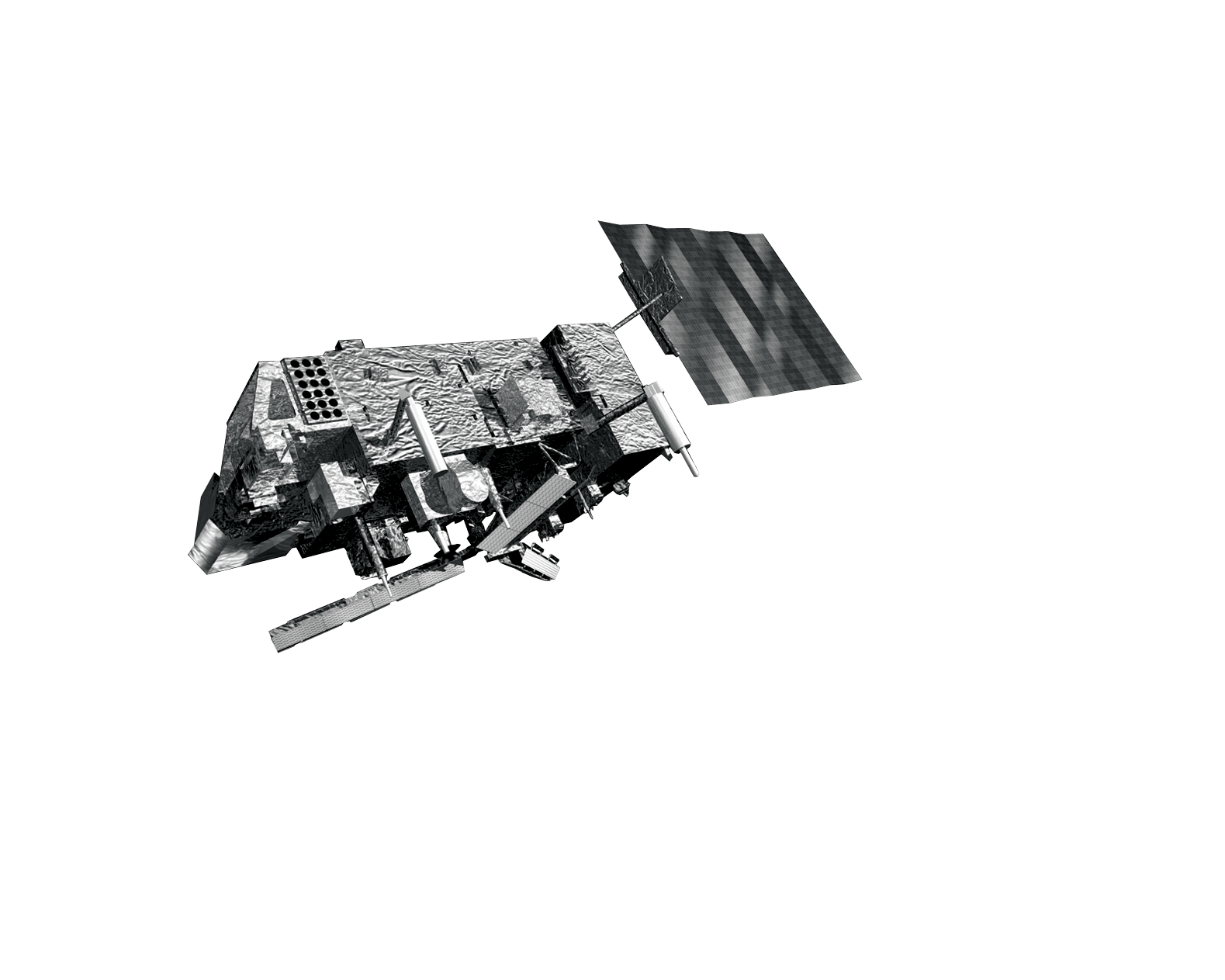 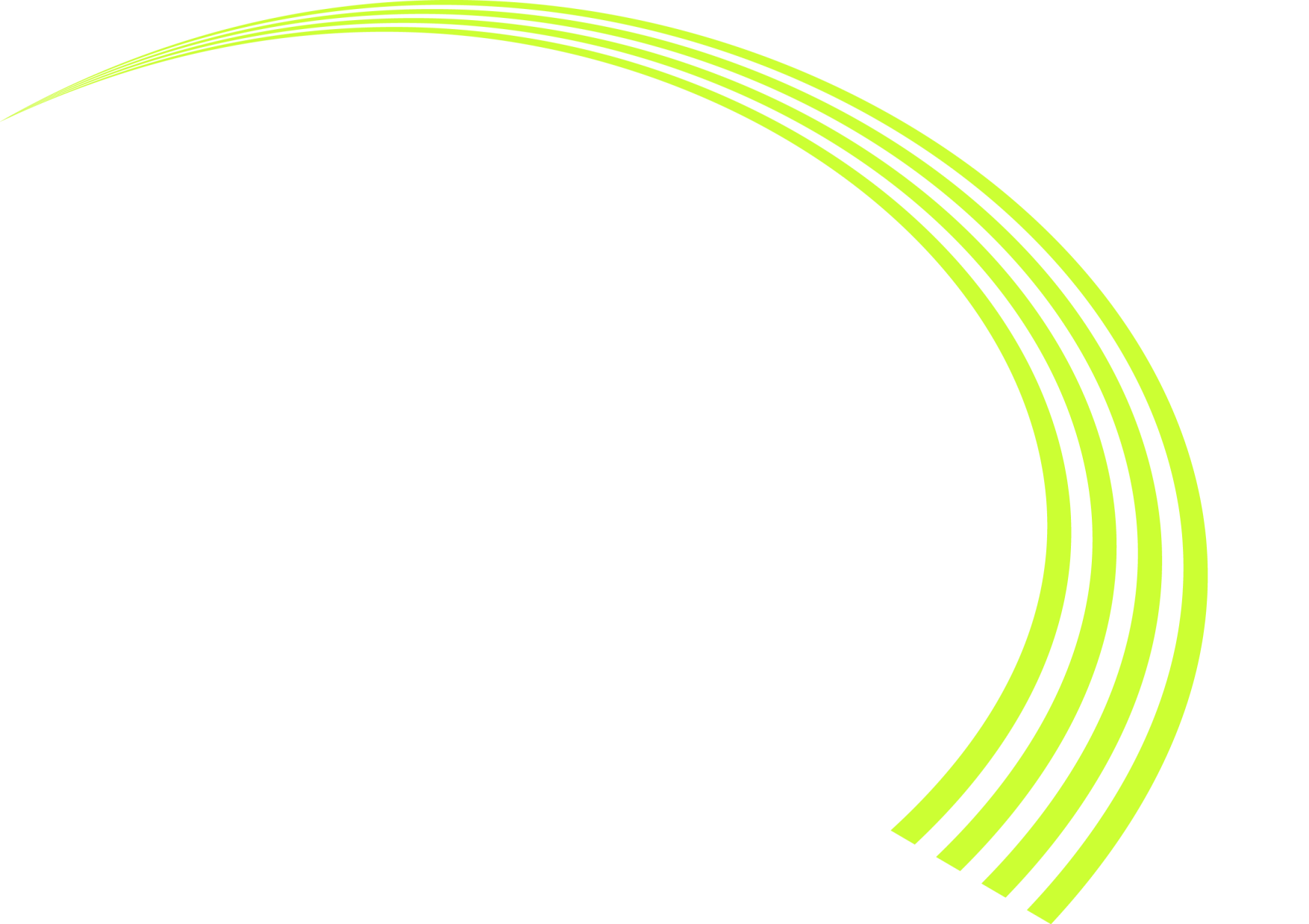 Acknowledgements to EUMETSAT for part-funding
Rationale
It is crucial for climate and very desirable for NWP that we determine the characteristics of satellite radiance biases and try to understand their cause
Simultaneous Nadir Overpasses (SNOs) have a limited time and space sampling. 
By comparing measured radiances against those simulated from a NWP model more can be learnt about the nature of the biases as the space and time matchup window can be relaxed using double differences with the NWP model as a transfer standard.
The Met Office NWP model 6hr forecast background fields are used for this study which assimilate many satellite and in situ observations.
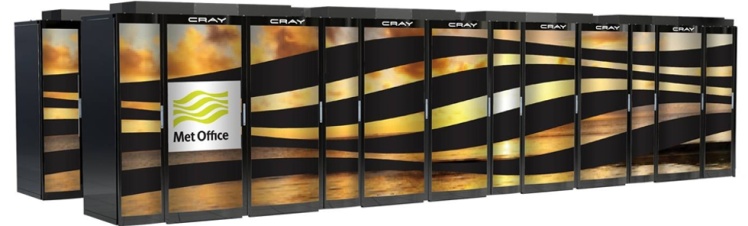 Why are there radiance biases?
Uncertainties in the calibration of the sensor (e.g. solar intrusion, sudden heating/cooling, poor BB, non-linearity in detector response, etc)
Lack of knowledge or changes in spectral response of channels (much less of an issue for IASI,AIRS,CrIS)
Biases can vary with time, scan position, orbital, diurnal and seasonal timescales. 
Fast (and LbL) RT model uncertainties (generally small but some effects can be important)
Calculation of radiance biases NWP as transfer standard
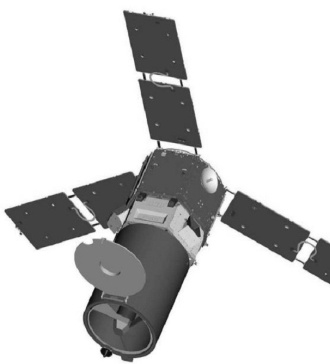 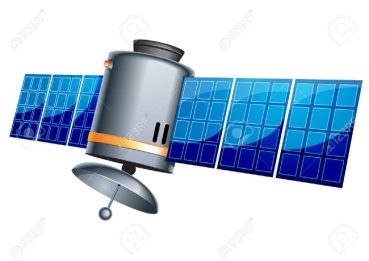 For channel n

Sensor 1:  DBT(n)  =  mean{yn - Hn(xi)}
                   i=1 to k obs 



For channel m
Sensor 2:  DBT(m)  =  mean{ym - Hm(xi)}
                   i=1 to k obs
1
2
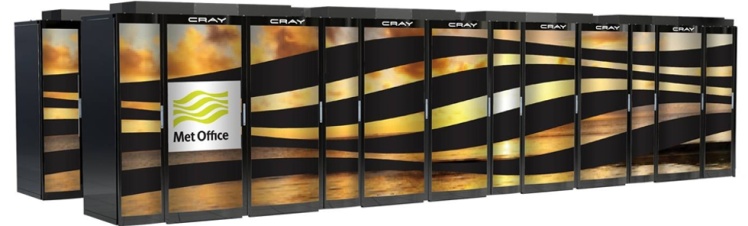 Assume same model bias?
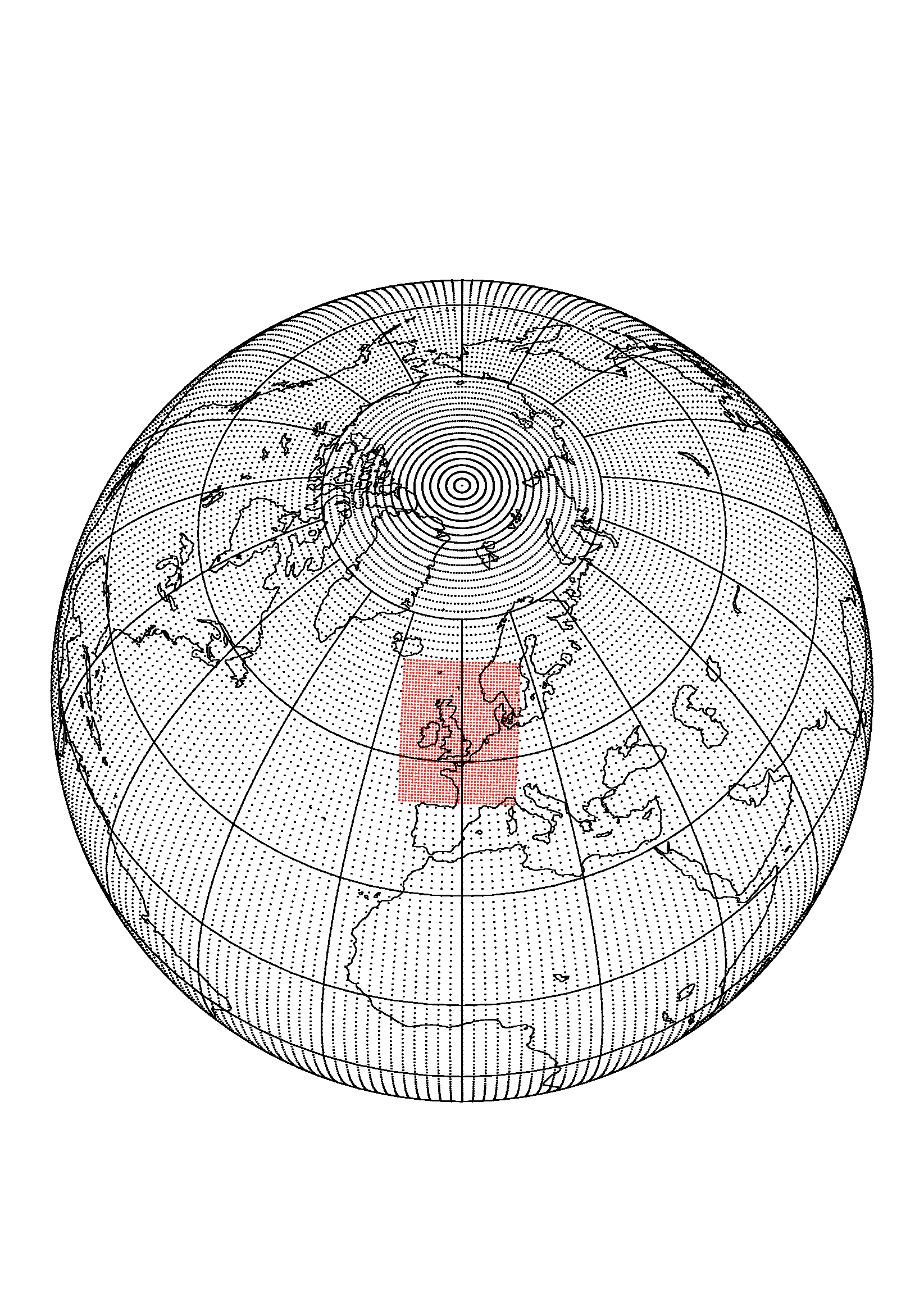 xi atmospheric state vector for observation i
Hn is radiative transfer model
yn is the observed radiance
Compare DBT(n) with DBT(m) (double difference)
© Crown copyright   Met Office
Calculation of model radiances
Hn(xi)
RTTOV used for Radiative Transfer calculation with:
ISEM model assumed for surface emissivity over ocean for all IR sensors
Temperature and water vapour profiles from Met Office model background (6hr forecast)
Climatologically varying ozone profile used
All other gases assumed fixed, no cloud or aerosol
CO2 concentration assumed different for AIRS & IASI
© Crown copyright   Met Office
Sensors included
IR Channel
list for sensors 
in this study
Wavenumber
=
1/wavelength (cm)

1000cm-1=0.001cm
           =10µm
© Crown copyright   Met Office
Analysis
Over 10 years of data collected 20 Nov 08 to 31 Dec 2019 (except AATSR and MW sensors)
Generally only global or “full disk” mean plots shown which may “hide” things
Only clear radiances over ocean included in analysis
Comparisons with SEVIRI are only over a limited area
Radiances are not bias corrected of course and no GSICS correction applied
© Crown copyright   Met Office
Model and observation changes
© Crown copyright   Met Office
IASI-A vs IASI-B biases
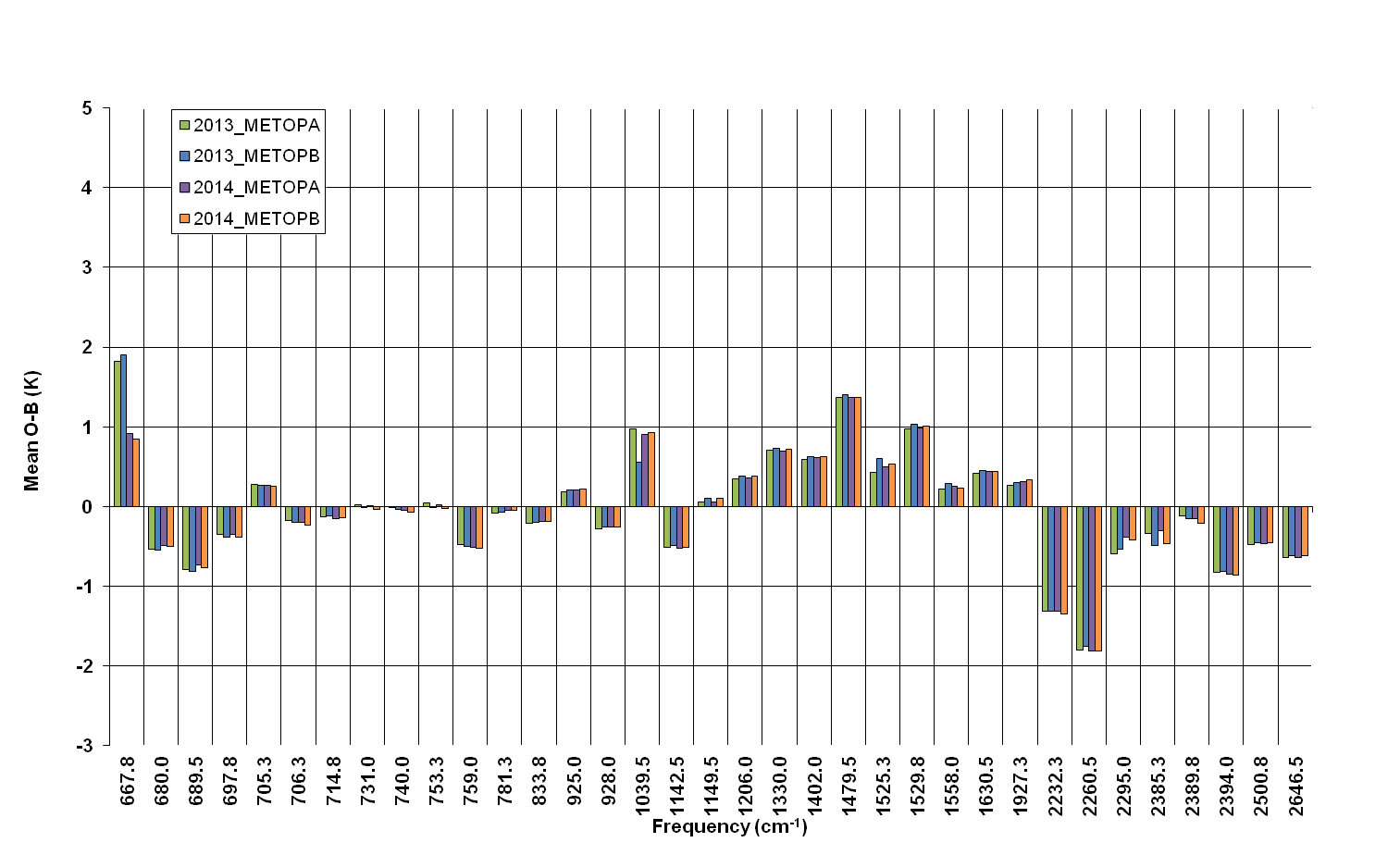 © Crown copyright   Met Office
AIRS biases
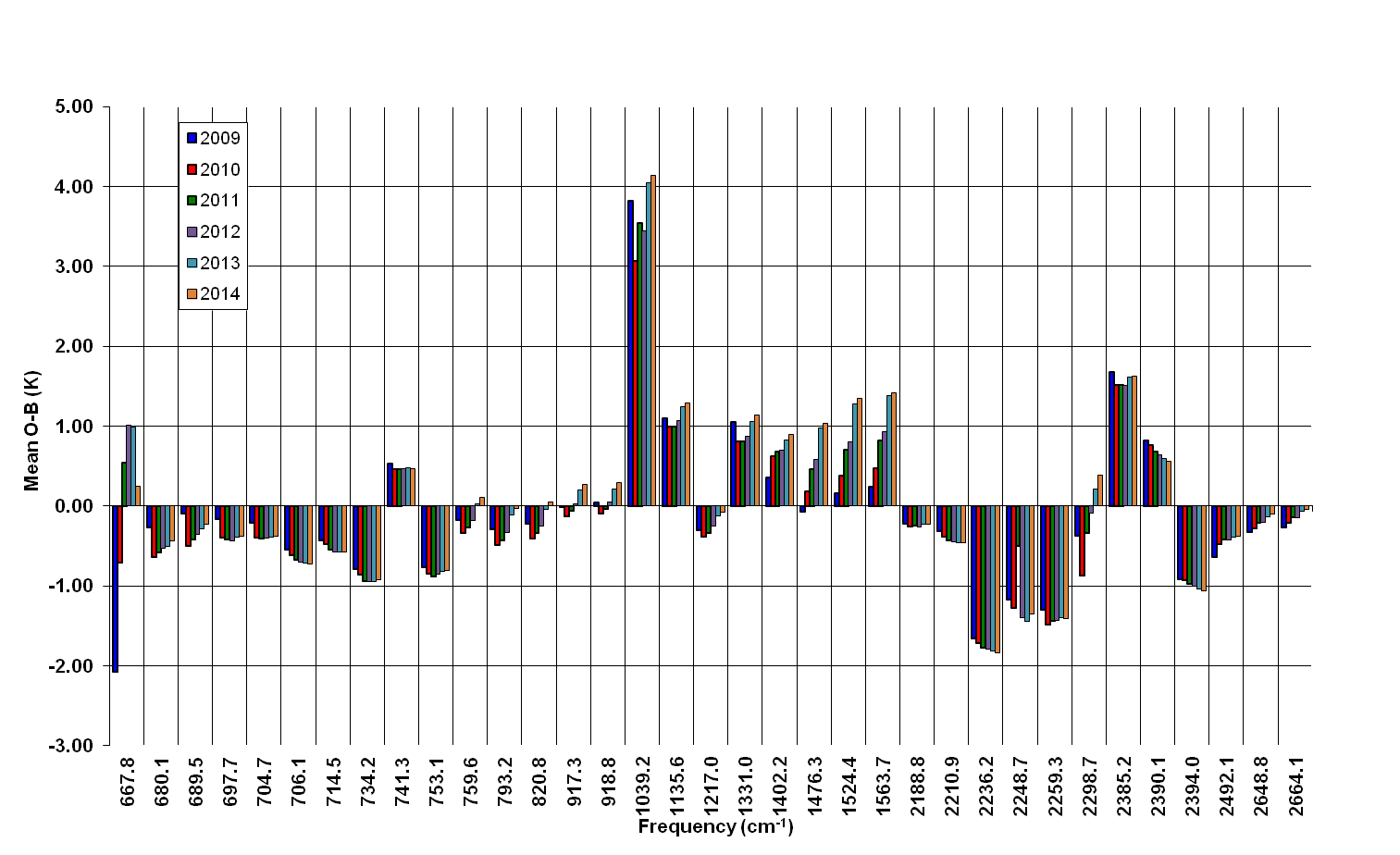 © Crown copyright   Met Office
IASI-A vs IASI-B St Devs
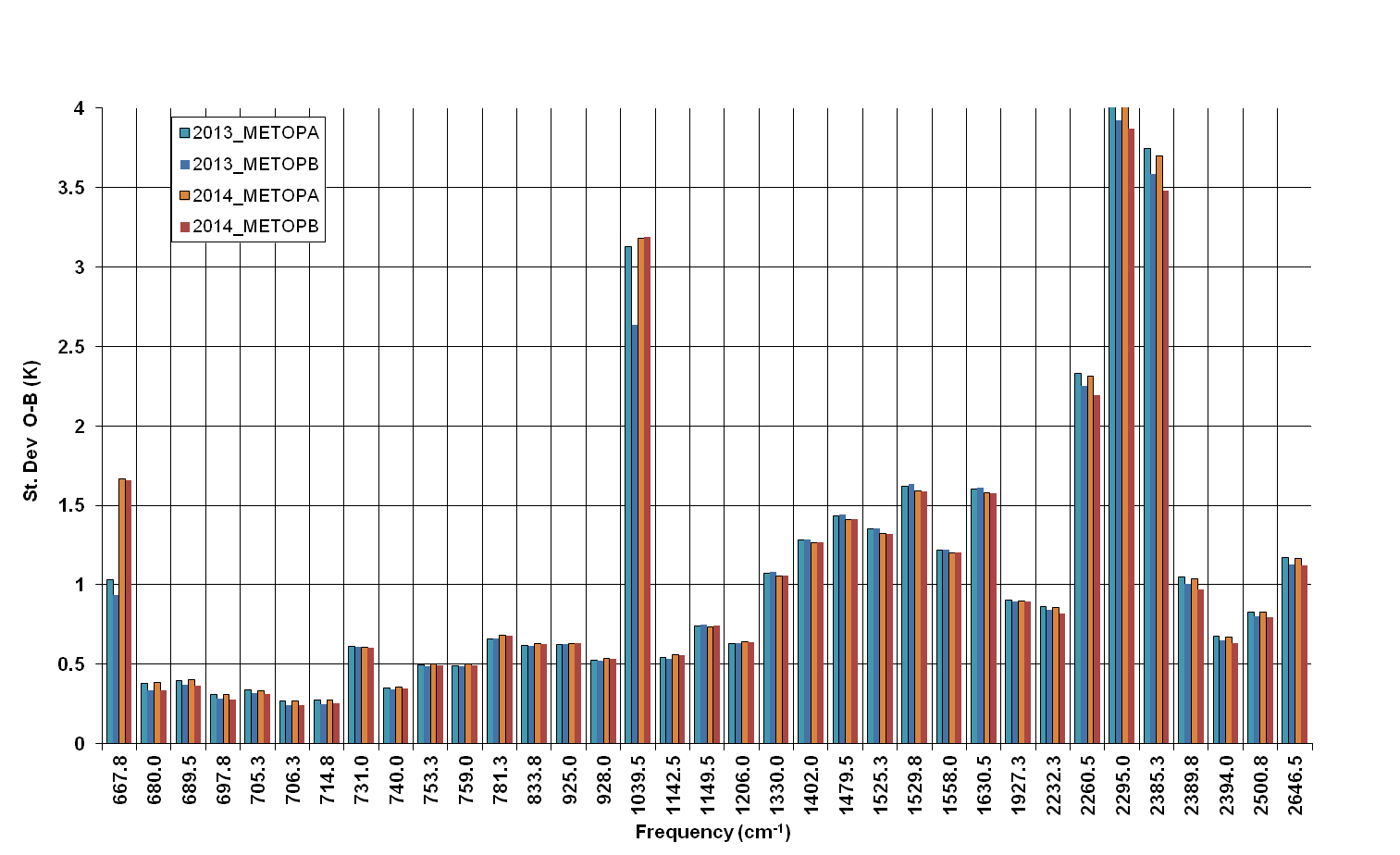 © Crown copyright   Met Office
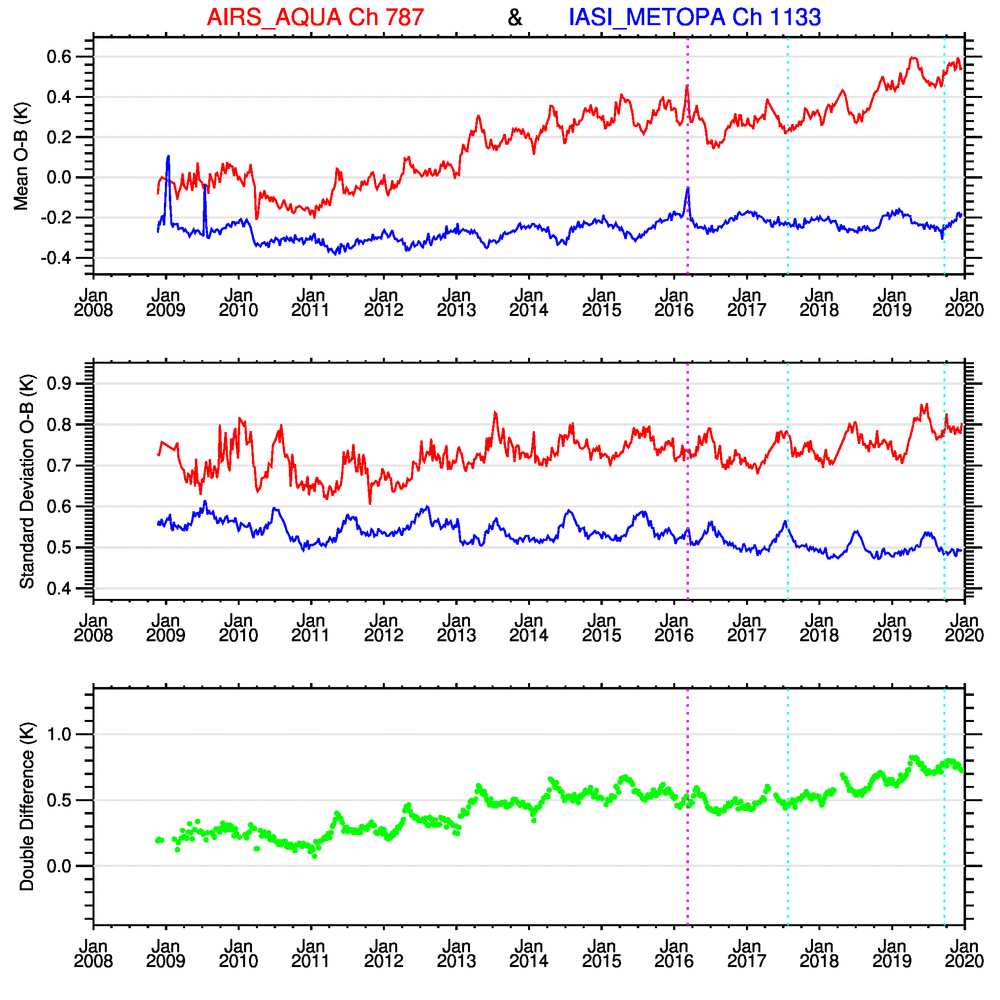 Metop-A IASI 918 cm-1 channel and AIRS 917 cm-1 channels have a relative drift of 0.06 degK/year.Annual cycle seen in double difference.
© Crown copyright   Met Office
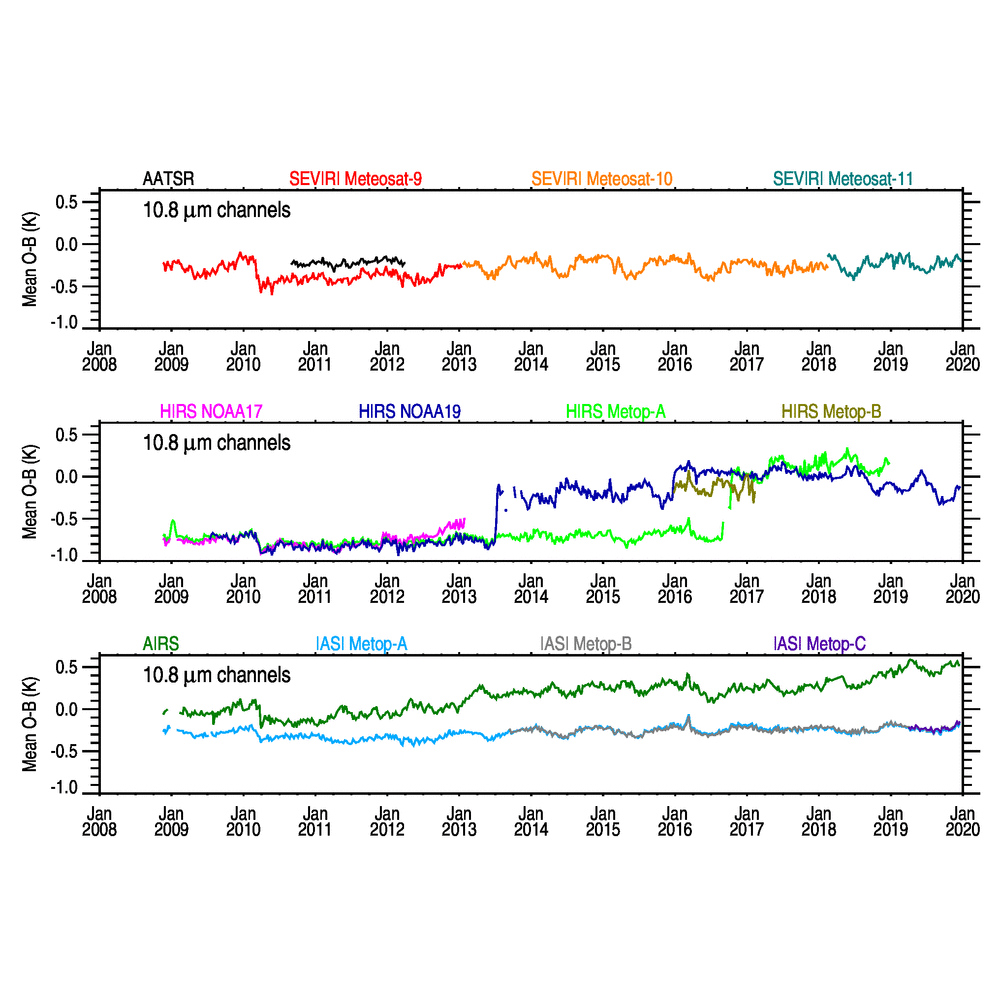 Meteosat disk
area

Ocean
Day + Night
HIRS filter wheel
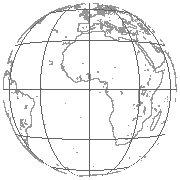 © Crown copyright   Met Office
ERA-5 Monitoring
Metop-A IASI chan 921 11.4um
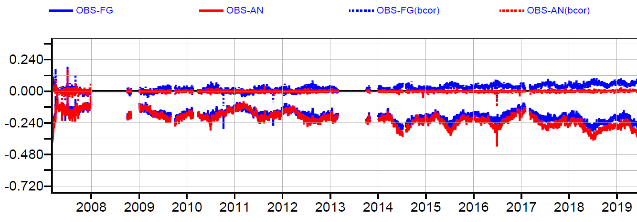 Meteosat disk
area

Ocean
Day + Night
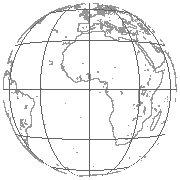 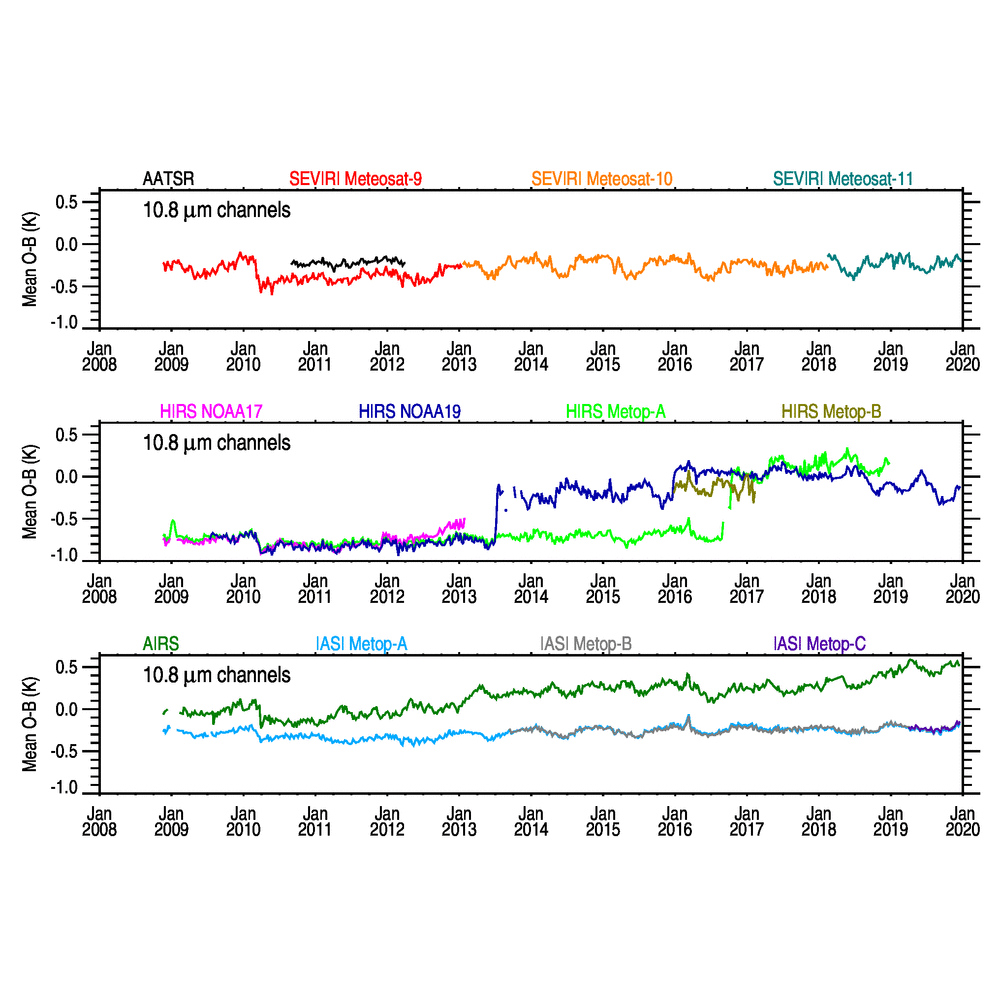 © Crown copyright   Met Office
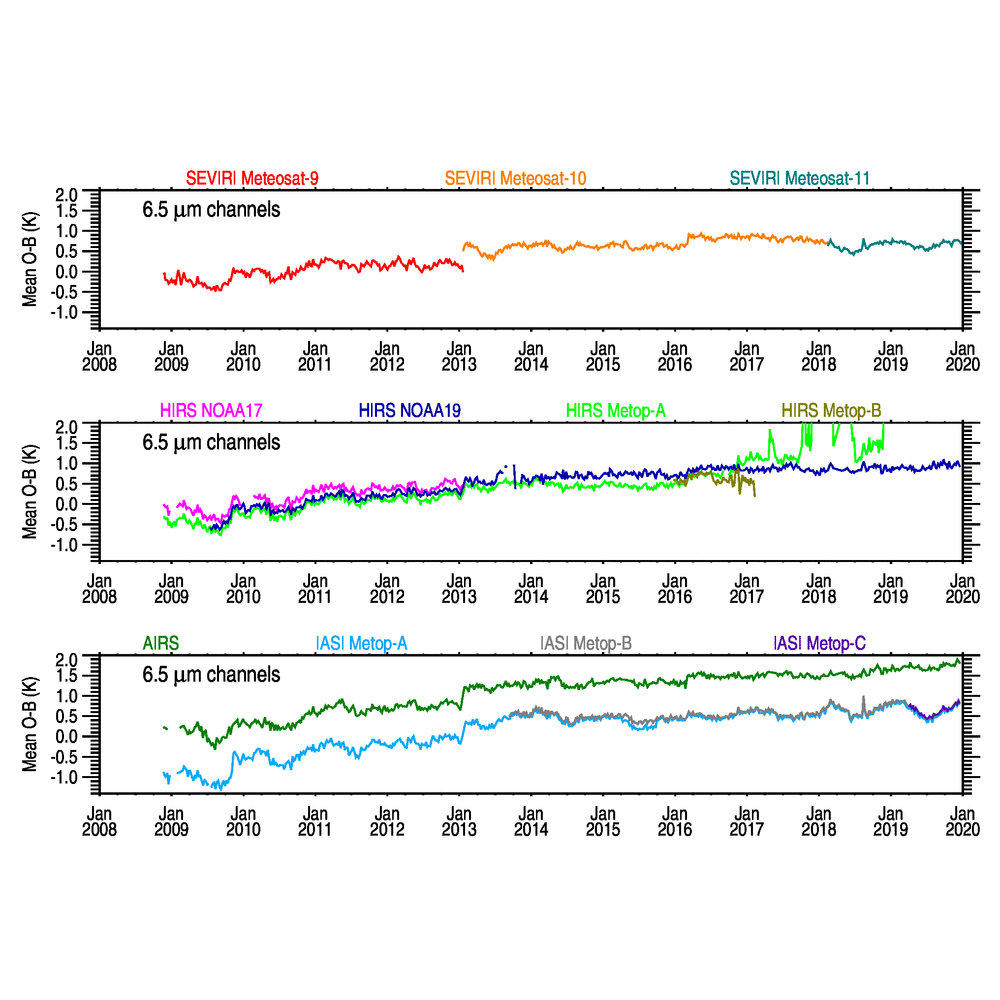 Meteosat disk
area

Ocean
Day + Night
Gradual moistening of  UTH in model
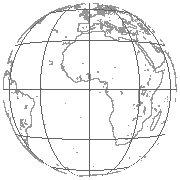 Change RTTOV version
© Crown copyright   Met Office
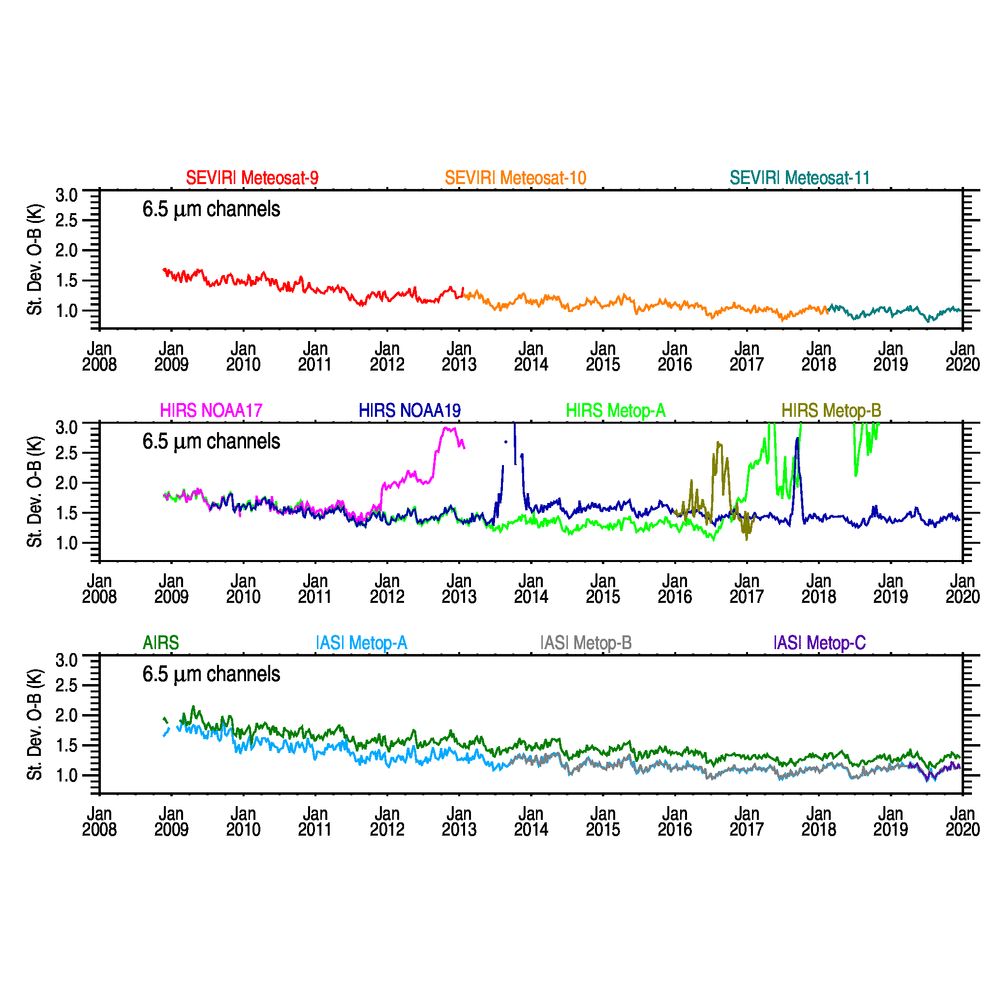 Meteosat disk
area

Ocean
Day + Night
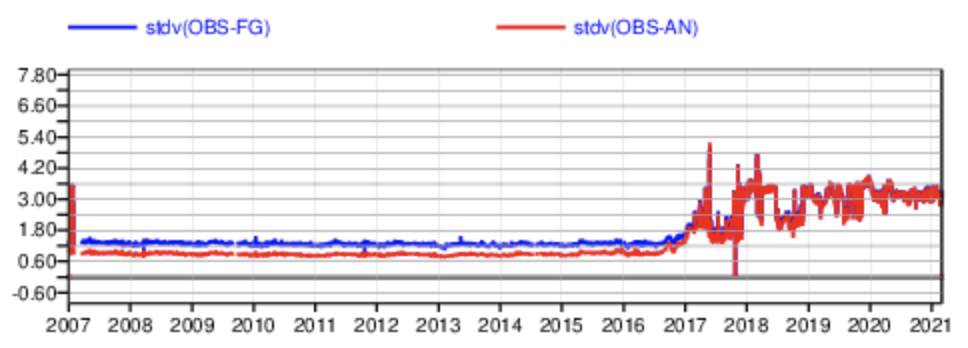 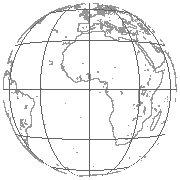 ERA-5 - HIRS-METOP-A
Improving UTH in model
© Crown copyright   Met Office
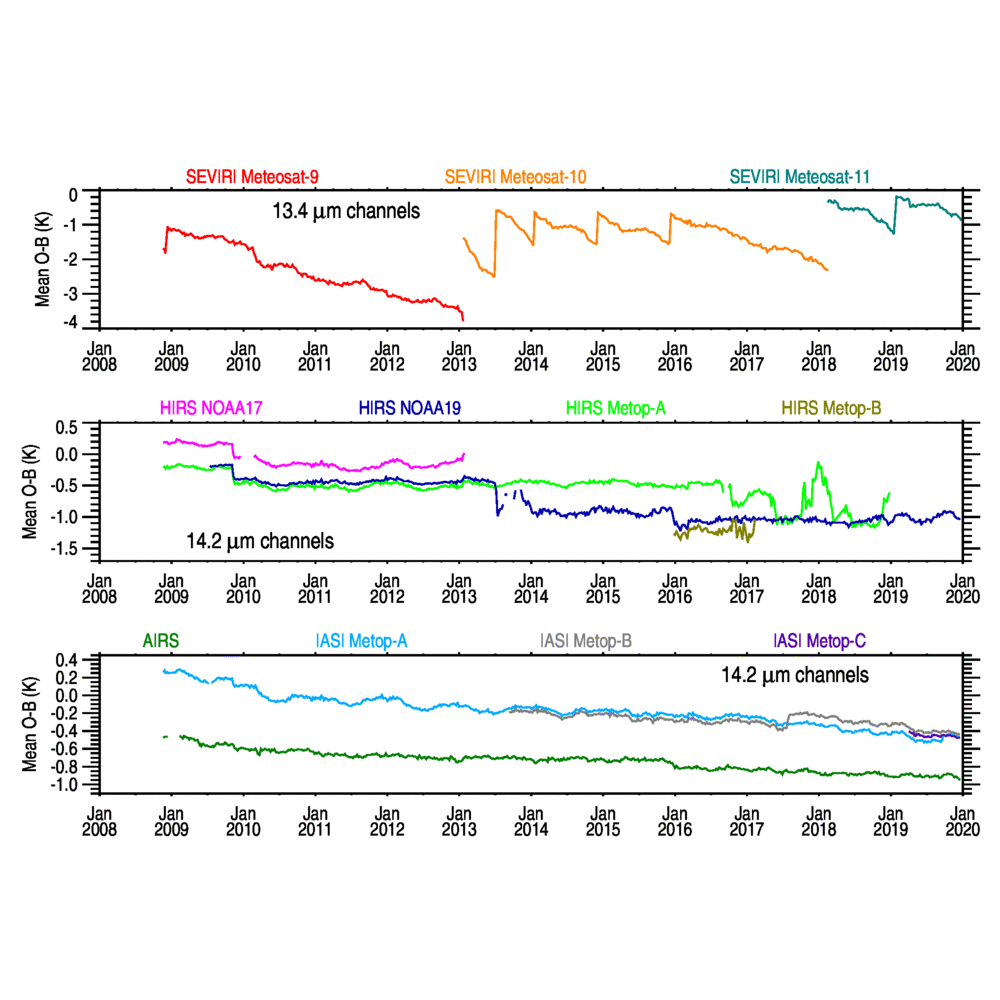 SEVIRI Decontamination
Meteosat disk
area

Ocean
Day + Night
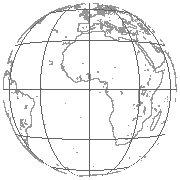 Increasing CO2
Nonlinearity corrn
© Crown copyright   Met Office
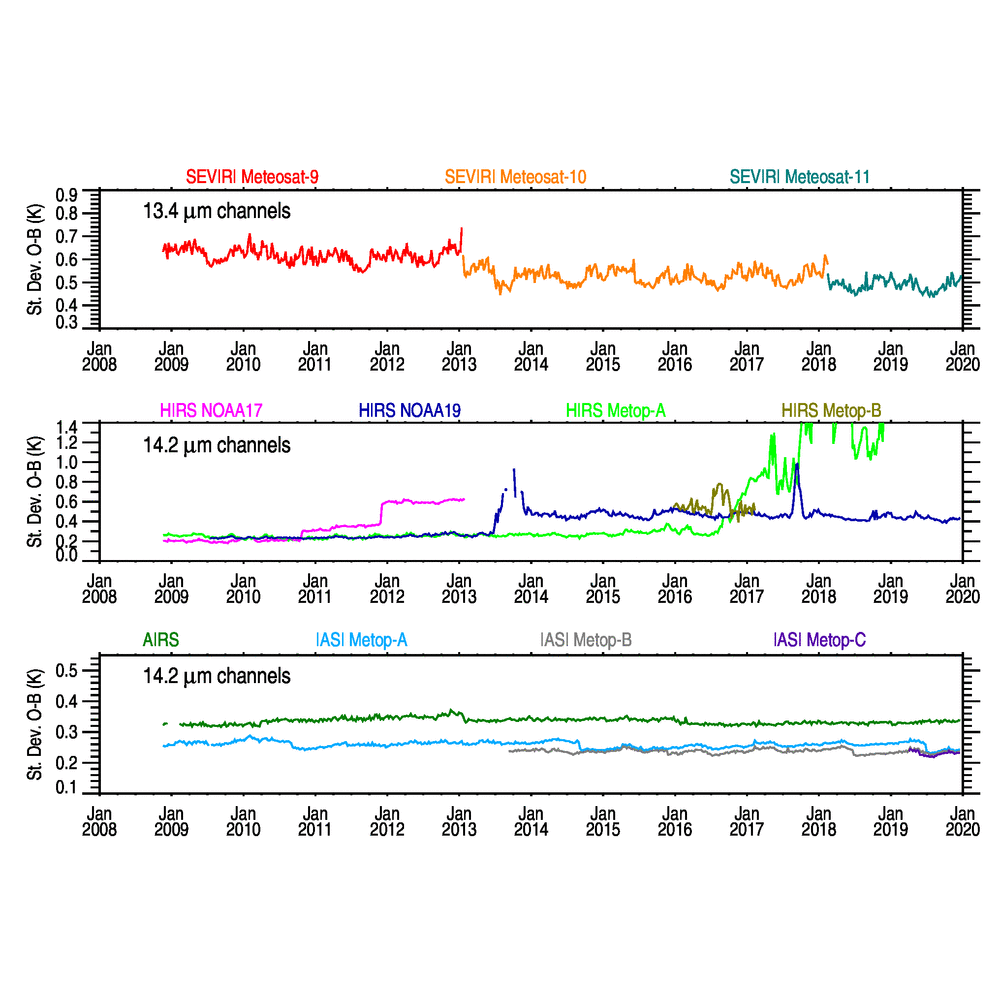 Meteosat disk
area

Ocean
Day + Night
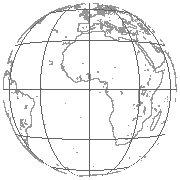 ?
© Crown copyright   Met Office
Scan biases for different sensors
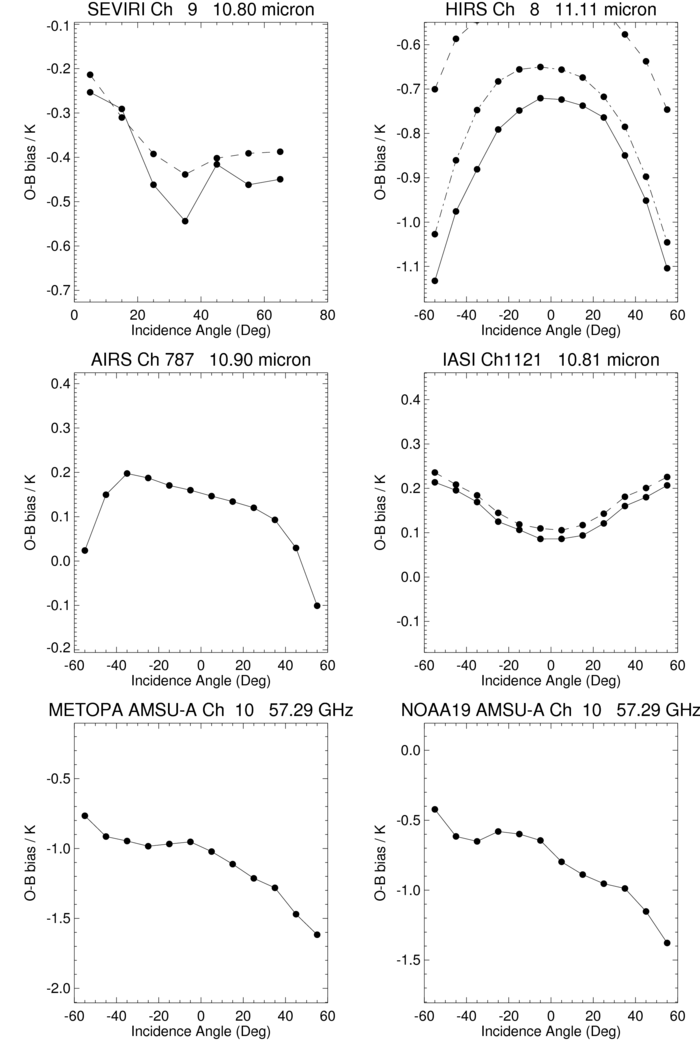 Averages for 2013
B
IR sensors
A
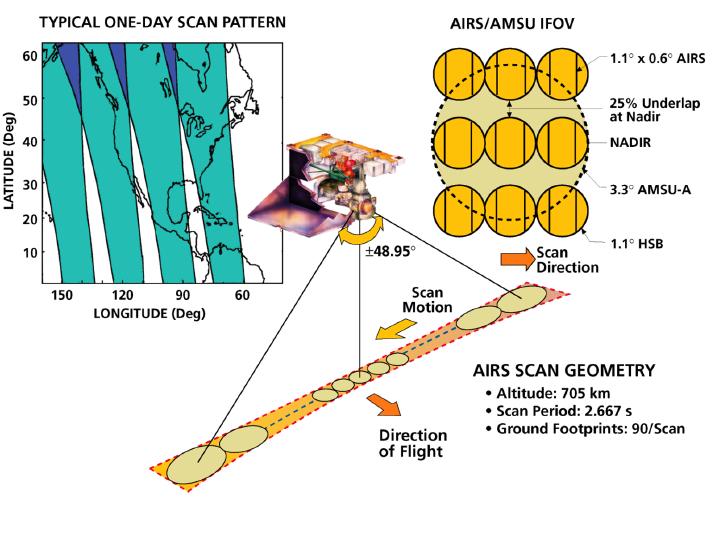 AMSU-A
© Crown copyright   Met Office
Scene Dependence
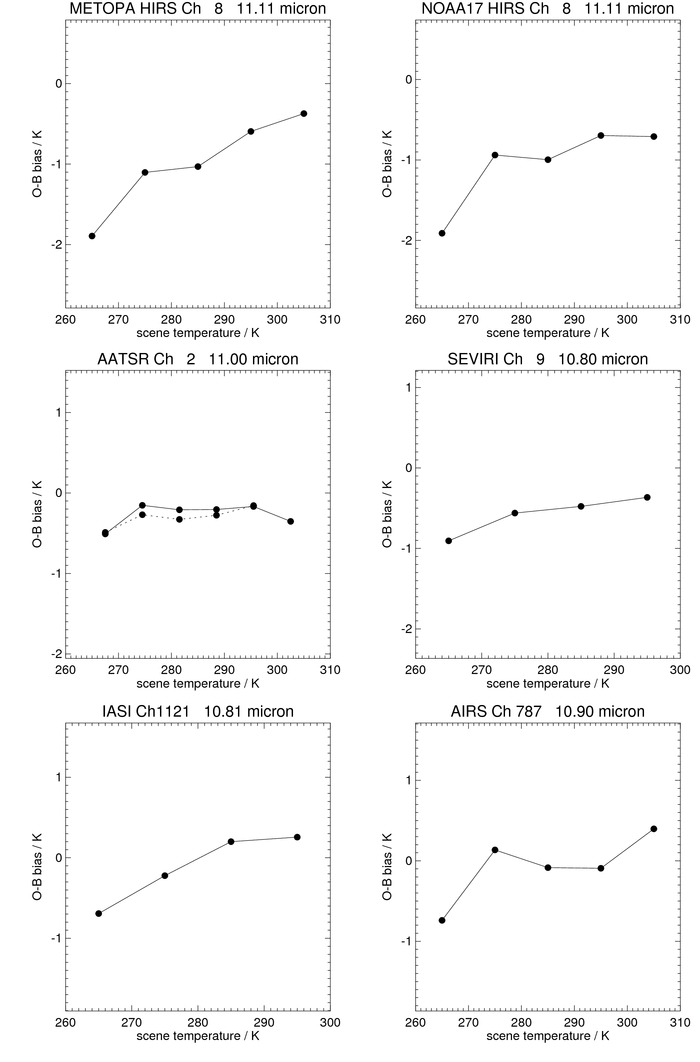 Averages for 2013
IASI-A 
identical to
IASI-B
N.B. 2 black bodies
Nadir & Forward views.
© Crown copyright   Met Office
Summary 1
Monitoring satellite radiances using an NWP model is a useful tool to monitor an instruments health. Changes in the NWP system can introduce changes in the bias (e.g. upper level moisture, upper stratosphere) but the double difference is insensitive to these.
The biases for IASI-A and IASI-B are very similar and stable and in general close to zero compared to the model. The scan dependence and scene dependence are identical. The non-linearity corrections applied in Aug 2017 and Sep 2019 are more evident for the CO2 channels and now all 3 IASIs in better agreement. It is clear IASI radiances will make a good Fundamental Climate Data Record. 
The bias of the CO2 channels on SEVIRI, IASI and AIRS/HIRS (on METOP) are all significantly different from each other (instrument related). For the 6.2µm water vapour channel the biases are different due to different ISRFs but they all vary the same way (model related).
© Crown copyright   Met Office
Summary 2
The changes in bias of the Meteosat SEVIRI CO2 channel is evident and the impact of decontamination on the bias.
The big changes in bias and st deviation of the HIRS radiances over the past 10 years will require care when creating FCDRs. 
The O-B bias becomes more positive with increasing scene temperature for all instruments except AATSR which uses 2 internal black bodies for its calibration. The change in bias with scene temperature shows the limitation of the polar SNO method. 
Improvements in UTH in the Met Office model demonstrated.
Reanalyses are new resource for historical O-B studies.
© Crown copyright   Met Office
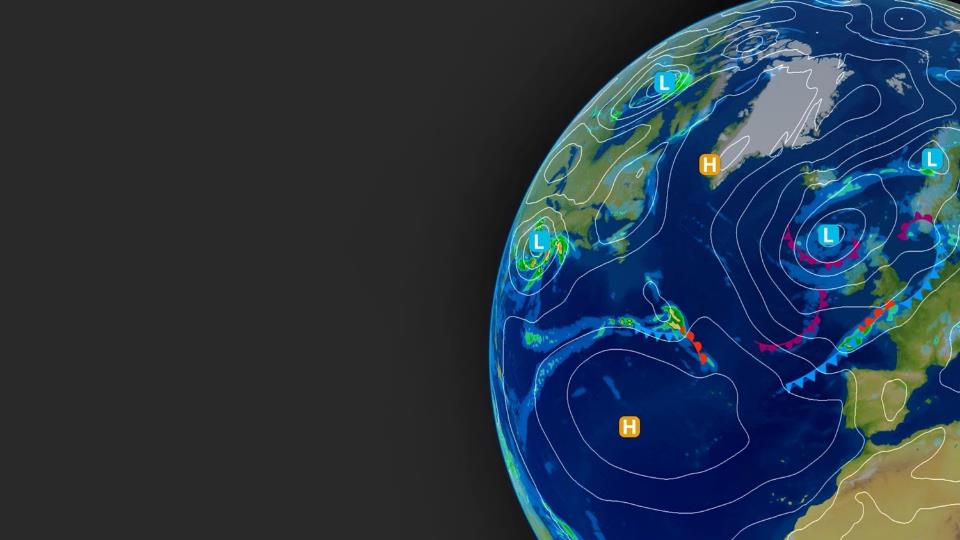 This work is published:
Ten Years of Satellite Infrared Radiance 
Monitoring With the Met Office NWP
Model, in IEEE Transactions on 
Geoscience and Remote Sensing
DOI 10.1109/TGRS.2020.3015257.

Any Questions?
© Crown copyright   Met Office